ΟΜΗΡΙΚΗ ΕΠΟΧΗ
ΑΡΧΑΙΑ ΕΛΛΑΔΑ
Η ιστορική πορεία του ελληνικού κόσμου
Η αρχαία Ελλάδα (από το 1100 ως το 323 π.Χ.):
1. Ομηρική εποχή (1100 - 750 π.Χ.)
2. Αρχαϊκή εποχή (750 - 480 π.Χ.)
3. Κλασική εποχή (480 - 323 π.Χ.)
Η ελληνική ιστορία ξεκινάει με την κατάρρευση του Μυκηναϊκού κόσμου (1100 π.Χ)
11ος-9ος αι π.Χ  μεταβατικό στάδιο αναστατώσεων
Ομηρική εποχή (1100-750 π.Χ.)
Παρακμή των μυκηναϊκών κέντρων (1100 π.Χ.)  περίοδος αναστατώσεων για περίπου τρεις αιώνες.
Συνεχείς μετακινήσεις ελληνικών φύλων  απόκτηση μόνιμων εγκαταστάσεων.
Κύριες πηγές πληροφοριών:
1. Η αρχαιολογική έρευνα.
2. Τα ομηρικά έπη 
(ομηρική εποχή / ελληνικός μεσαίωνας / σκοτεινοί χρόνοι).
Περίοδος ανασυγκρότησης και δημιουργίας ελληνικού πολιτισμού
Οι μετακινήσεις (11ος-9ος αι. π.Χ.)
12ος αι π.Χ. αραίωση του πληθυσμού, απουσία κοινωνικο-πολιτικής οργάνωσης 
Η Κάθοδος των Δωριέων: η απουσία αντίστασης διευκολύνει την επικράτησή τους και οδηγεί σε : 
ανακατατάξεις των ελληνικών πληθυσμών και 
στη δημιουργία μεταναστευτικού ρεύματος στις ακτές της Μ. Ασίας
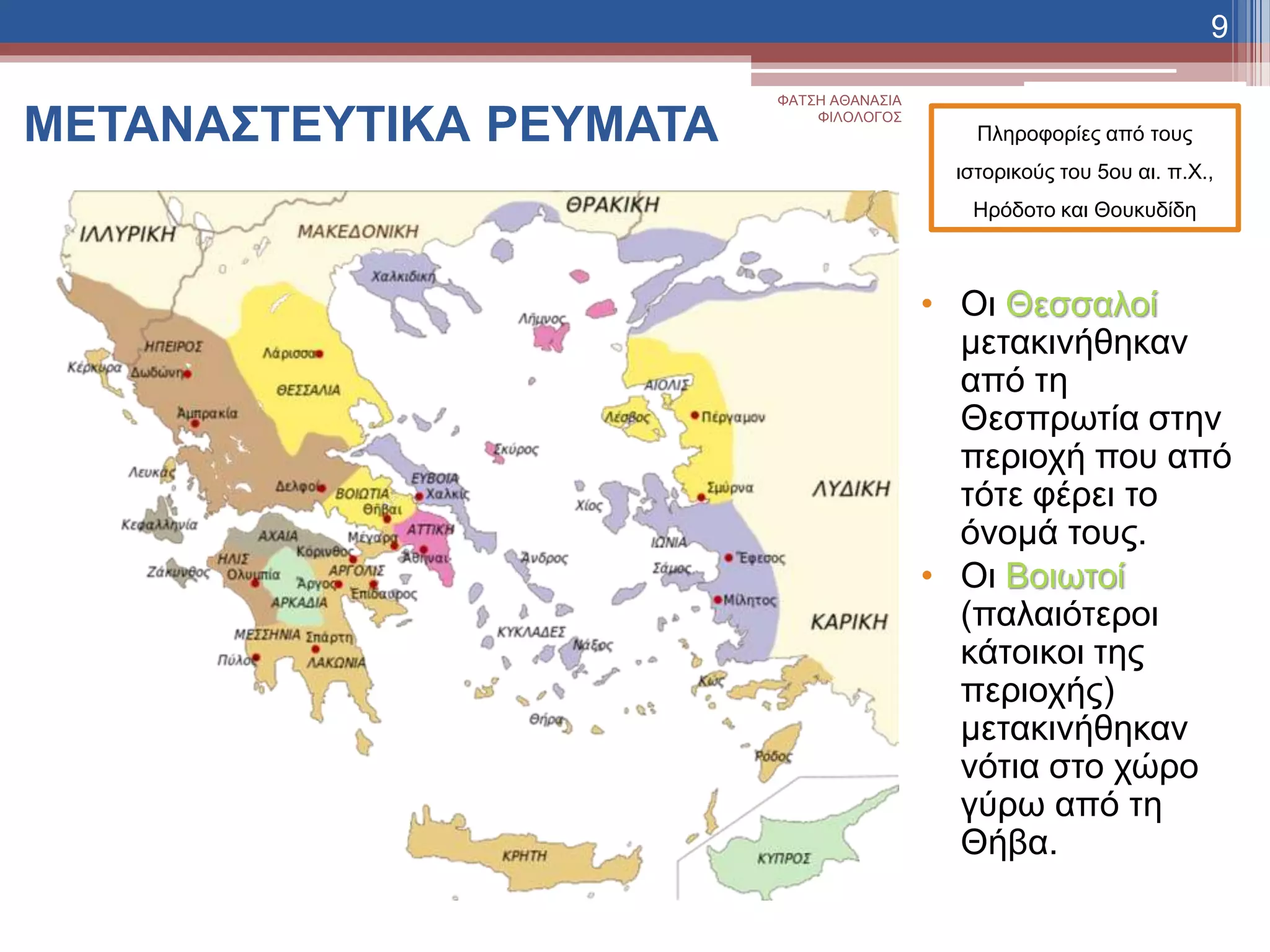 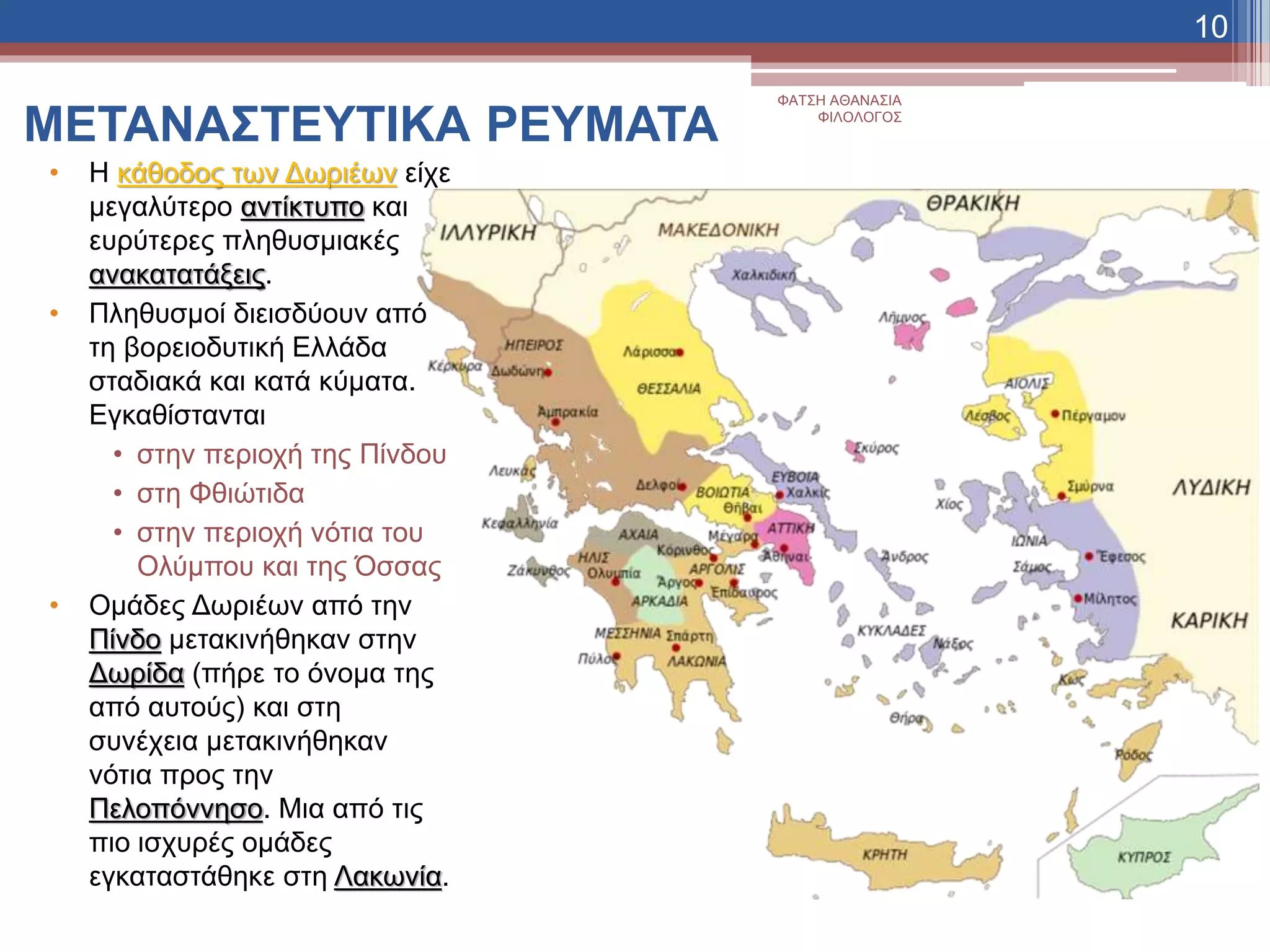 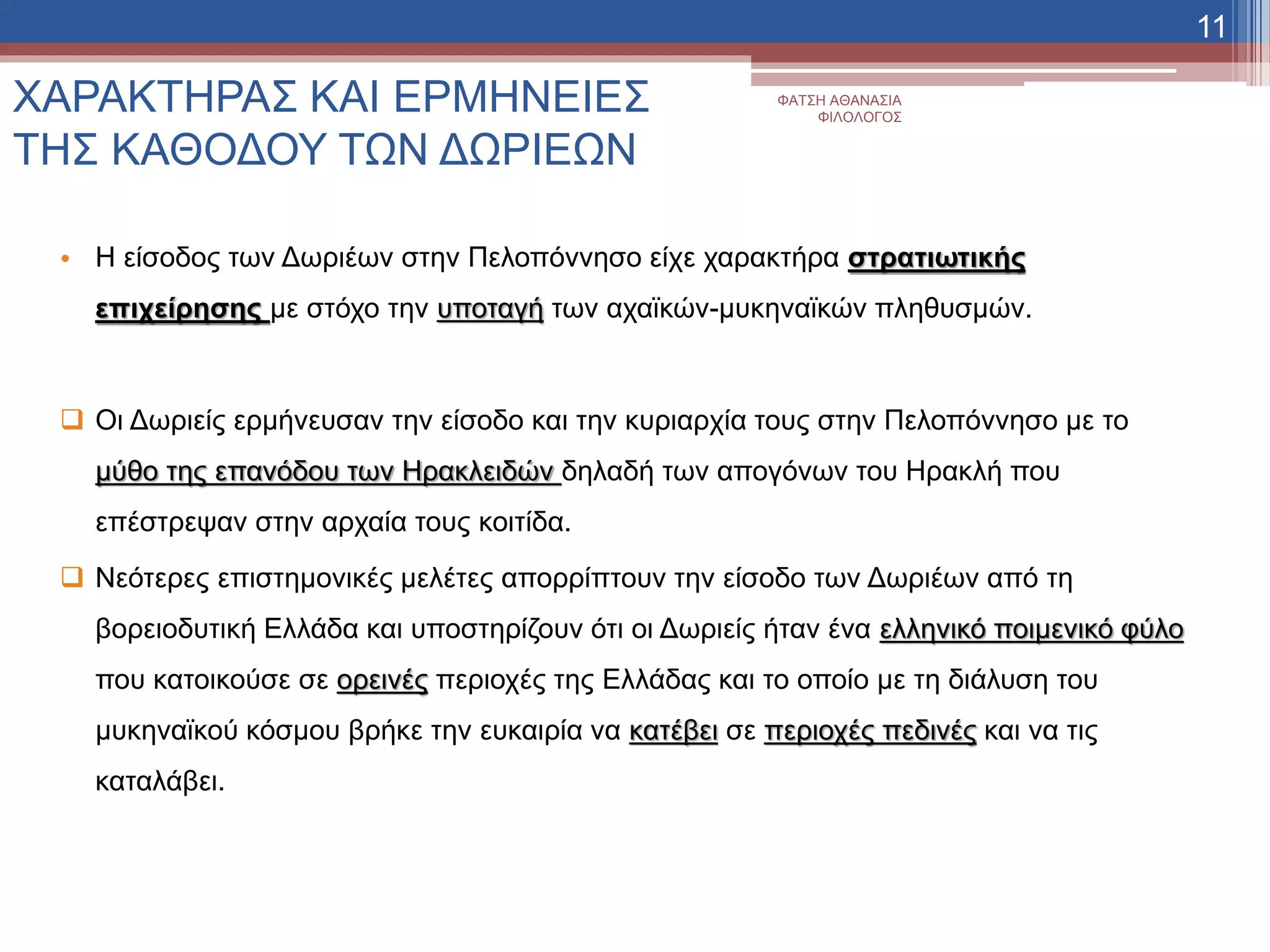 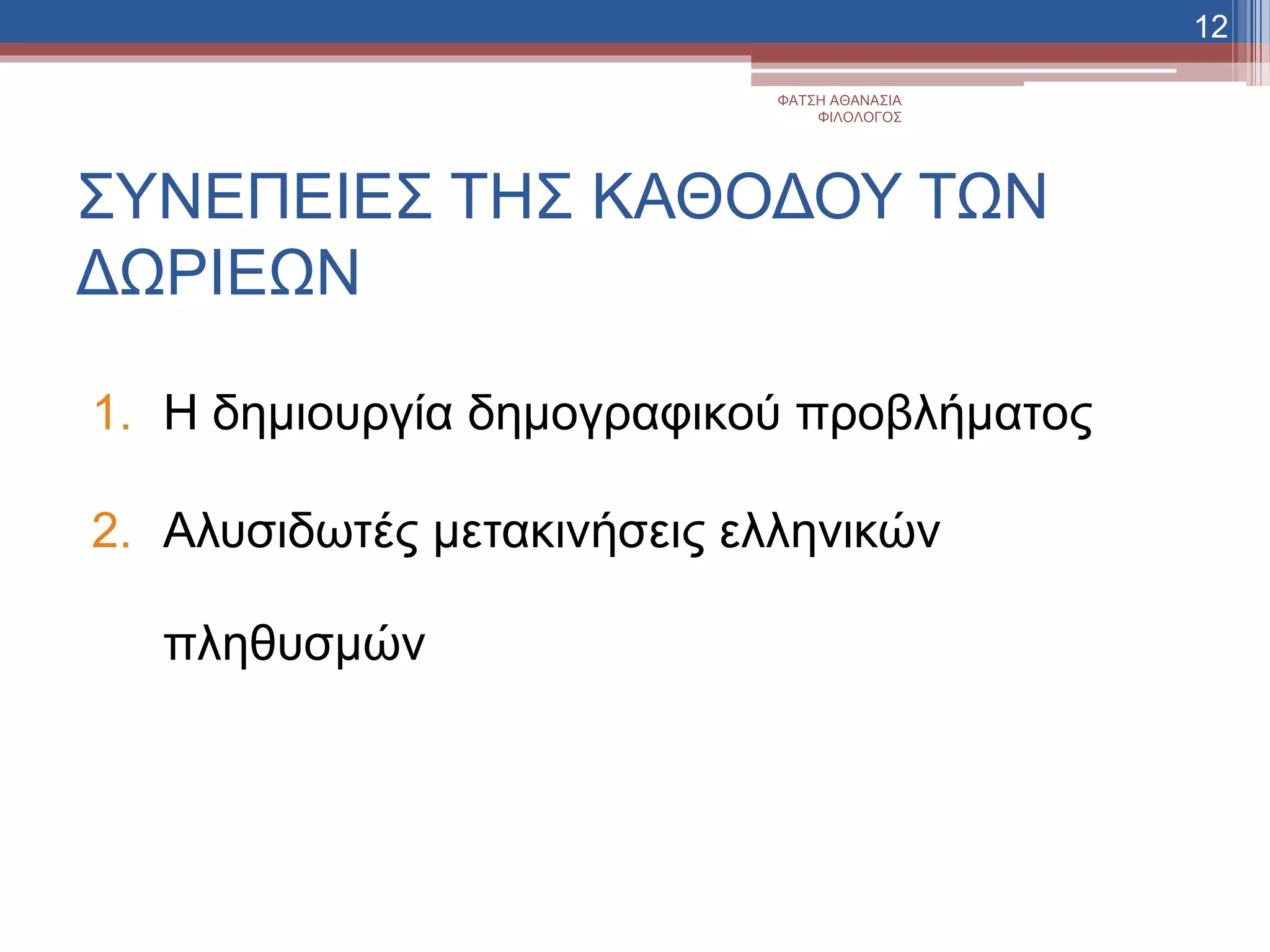 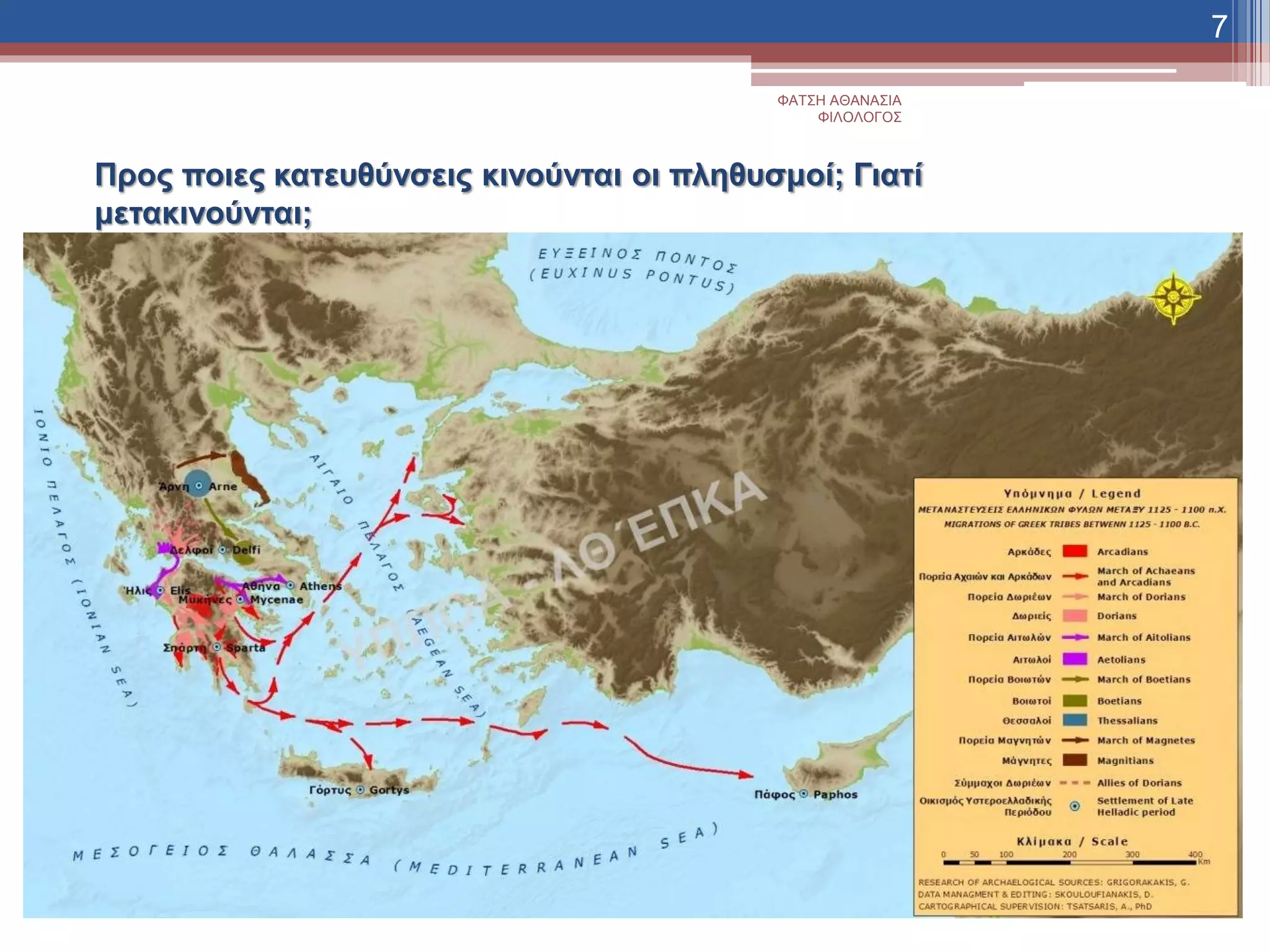 Ο πρώτος Ελληνικός αποικισμός
Ελληνικά φύλα από τα μέσα του 11ου αι. π.Χ. μέχρι και τον 9ο αι. π.Χ. εξαπλώθηκαν, με γέφυρα τα νησιά του Αιγαίου, στις δυτικές ακτές της Μ. Ασίας
Αιολείς: Μιλούσαν την αιολική διάλεκτο, μετακινήθηκαν από τη Θεσσαλία προς το βορειοανατολικό Αιγαίο και εγκαταστάθηκαν στα νησιά Τένεδο και Λέσβο και στα απέναντι παράλια της Μ. Ασίας ( Αιολίς).
Ίωνες: ελληνικό φύλο, από τη βορειοανατολική Πελοπόννησο, την Αττική, την Εύβοια συμπαρασύροντας άλλα έθνη: Δρύοπες, Μολοσσούς, Αρκάδες, Φωκείς, Μάγνητες κ.ά., με γέφυρα τις Κυκλάδες μετακινήθηκαν προς τη Σάμο, τη Χίο και τις απέναντι ακτές της Μ. Ασίας, όπου ίδρυσαν δώδεκα νέες πόλεις. Αυτές οι πόλεις στη συνέχεια συγκρότησαν θρησκευτική ένωση, το Πανιώνιο, με κέντρο το ιερό του Ποσειδώνα, στο ακρωτήριο της Μυκάλης. Η εξάπλωση των Ιώνων έγινε προοδευτικά σε βάρος των άλλων φύλων, με αποτέλεσμα ολόκληρη η δυτική ακτή της Μ. Ασίας να γίνει γνωστή με το όνομα Ιωνία
ΔΩΡΙΕΙΣ
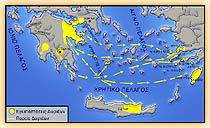 Οι Δωριείς δε μετακινήθηκαν ως προσφυγικές ομάδες, πιεζόμενες από άλλα φύλα.
Οι πρώτες δωρικές ομάδες γνώρισαν τη θάλασσα ξεκινώντας από τη Λακωνία, την Επίδαυρο, την Τροιζήνα, εγκαταστάθηκαν στη Μήλο, τη Θήρα, την Κρήτη,στη Ρόδο, την Κω και στις νοτιοδυτικές ακτές της Μ. Ασίας *τέλος του 10ου αι.π.Χ.
Οι πόλεις Ιαλυσός, Κάμιρος και Λίνδος της Ρόδου, η πόλη της Κω, καθώς και η Κνίδος και η Αλικαρνασσός στη Μ. Ασία, συγκρότησαν τη θρησκευτική ένωση “δωρική εξάπολη”, με κέντρο το ιερό του Απόλλωνα, στο Τριόπιο ακρωτήριο της Κνίδου.
Όλα τα ελληνικά φύλα που μετανάστευσαν στα νησιά του ανατολικού Αιγαίου και στις μικρασιατικές ακτές απέκτησαν γρήγορα μόνιμη εγκατάσταση στους νέους τόπους και προοδευτικά επεκτάθηκαν στην ενδοχώρα. 
Σε ορισμένες περιπτώσεις αναμείχθηκαν μεταξύ τους αλλά και με τους γηγενείς πληθυσμούς.